មេរៀនរំឭកទី៥១ ផ្ញើជើង ធ្យ ធ្ល ធ្វ
ភាសាខ្មែរ ថ្នាក់ទី២
រំឭក
ថ្វាយ
អត់ធ្មត់
ធ្ងន់ធ្ងរ
ថ្លាថ្លែង
ថ្មើរជើង
ជើងព្យញ្ជនៈ
្យ
្ល
្វ
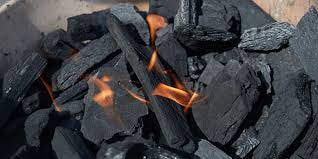 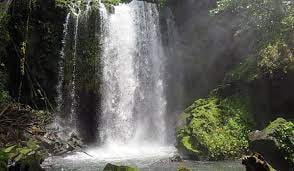 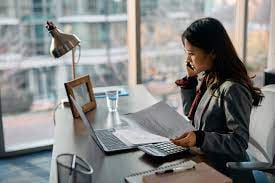 ធ្យ
ធ្ល
ធ្វ
ព្យញ្ជនៈផ្ញើជើង
ធ្យ
ធ្ល
ធ្វ
ការអានព្យាង្គ
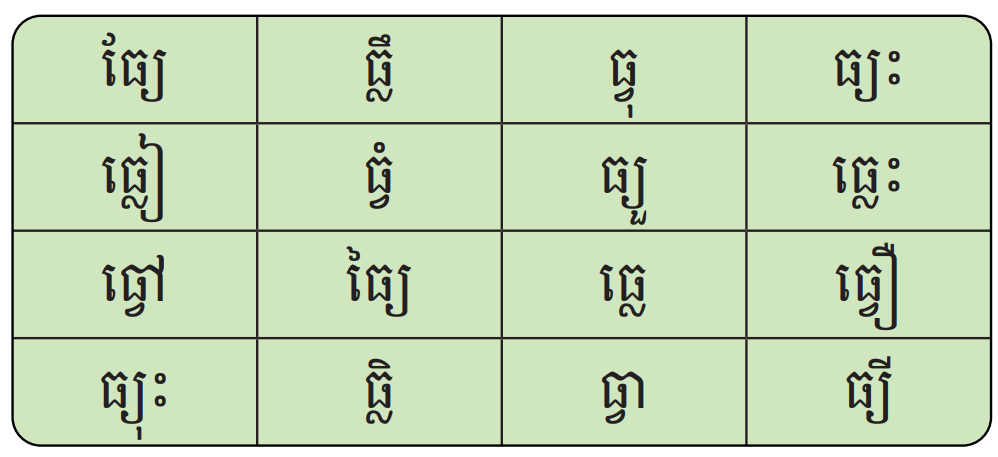 ការអានពាក្យ
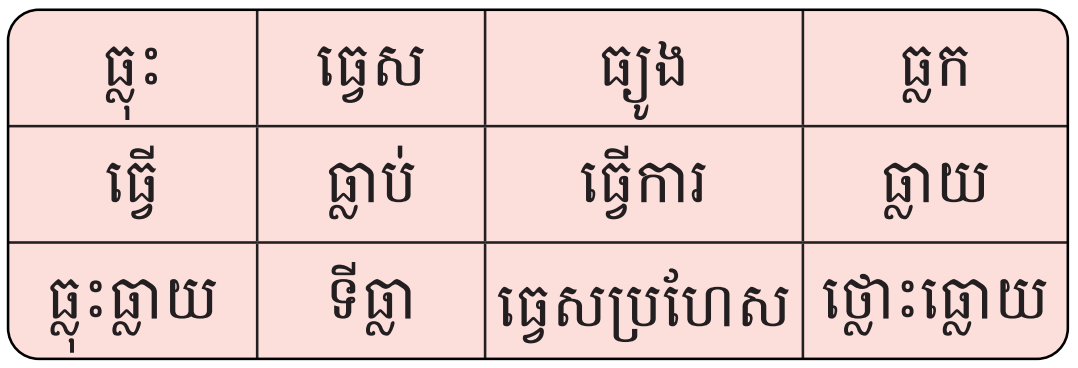 ធ្លុះធ្លាយ
ថ្លោះធ្លោយ
បាវធ្យូងរហែកធ្លោះធ្លាយ។
បាវ/ធ្យូង/រហែក/ធ្លោះធ្លាយ។
ការអានល្បះ
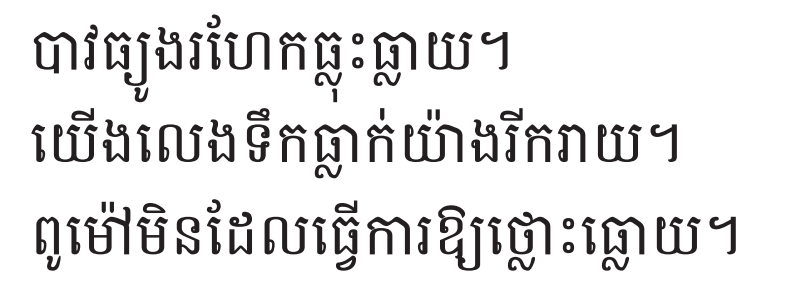 ការអានអត្ថបទខ្លី
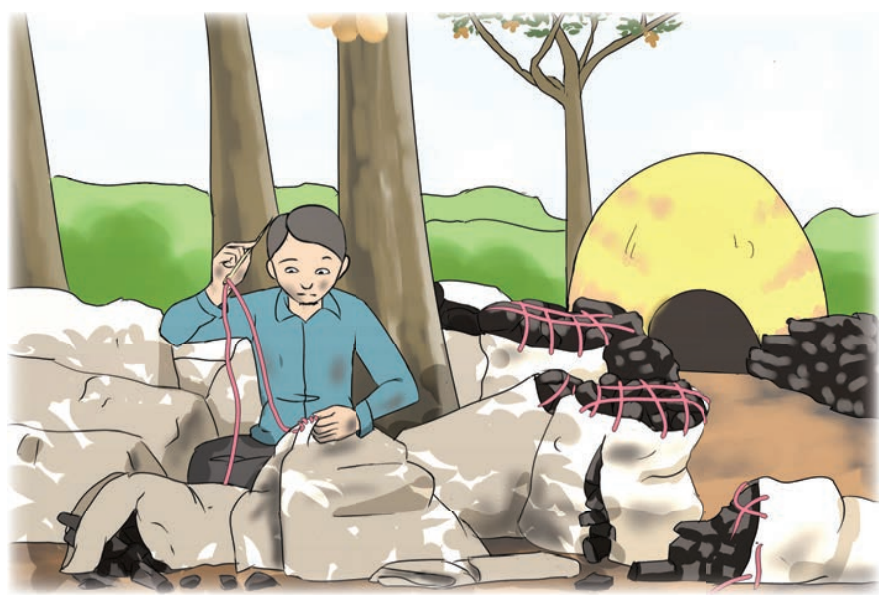 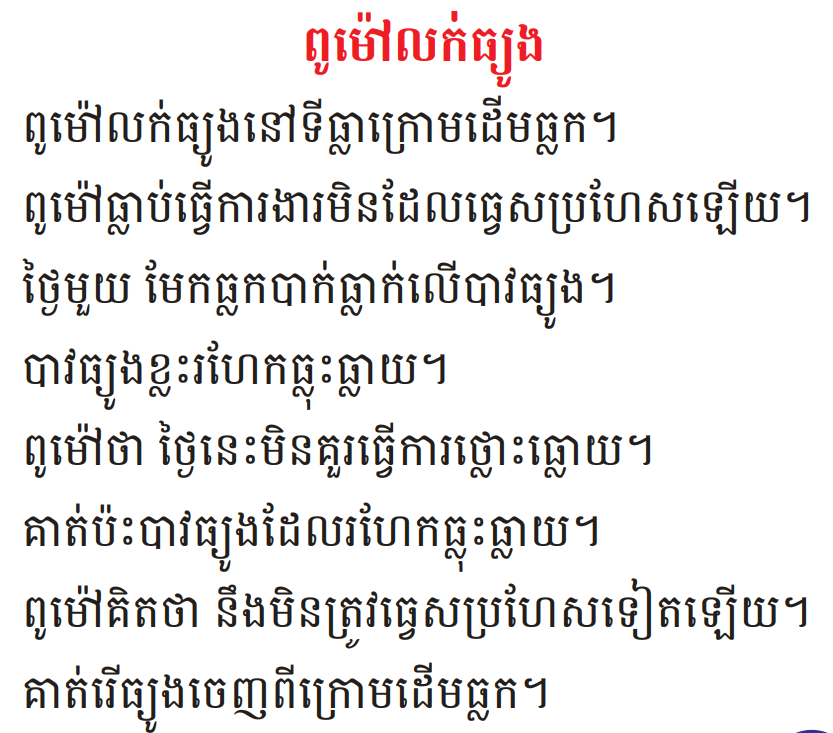 ការសរសេរ
ថ្លោះធ្លោយ
ធ្វើការ
ធ្យូងថ្ម
ទីធ្លា
ធ្វេស
កុំថ្លោះធ្លោយ
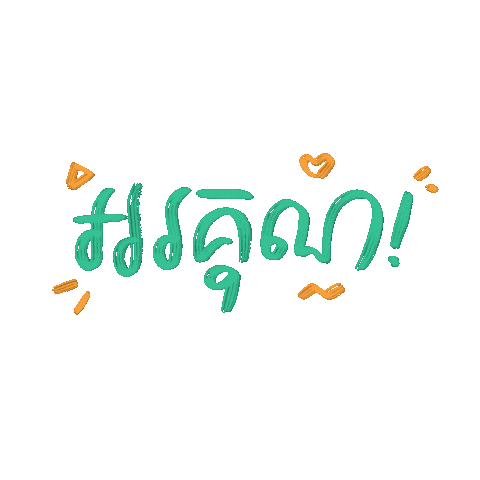